Ecuaciones y Sistemas
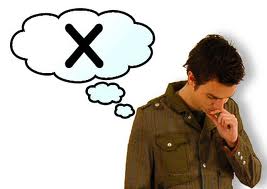 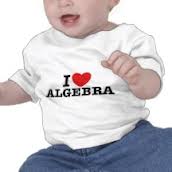 ¿Qué es una ecuación?
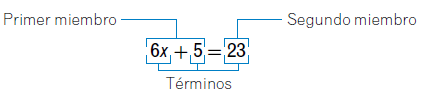 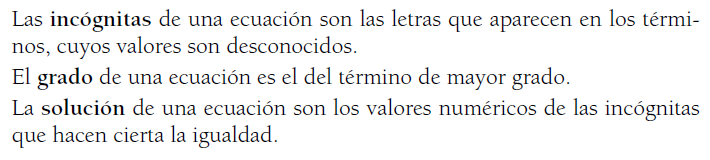 RECORDAMOS LAS ECUACIONES DE GRADO 1
Tipo 1. x+a=b ó x-a=b
Tipo 2. ax=b
Tipo 3. x/a=b
Tipo 4. ax+b=c
Tipo 5. Varias x
Tipo 6. Paréntesis
Tipos 7. Y 8. x en el denominador
¿SON ECUACIONES?
Ejercicio 34
Indica cuáles de las siguientes expresiones son ecuación y cuales no y en caso afirmativo de que grado es dicha ecuación:
¿SON SOLUCIÓN DE LA ECUACIÓN?
Ejercicio 35
Comprueba si los siguientes números son solución de estas ecuaciones de grado 1:
Visualizar en casa vídeos 1 y 2 con los 5 primeros tipos de ecuaciones…
Tipo 1. Ecuaciones x+a=b y x-a=b
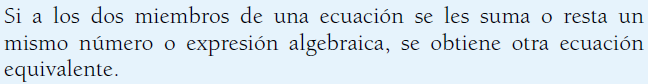 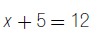 Ejercicios
Resuelve las siguientes ecuaciones de tipo 1
Ejercicio 36
Tipo 2. Ecuaciones  ax=b
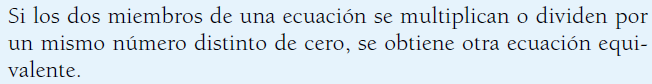 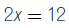 Ejercicios
Resuelve las siguientes ecuaciones de tipo 2
Ejercicio 37
Tipo 3. Ecuaciones  x/a=b
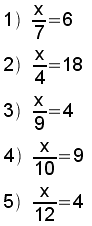 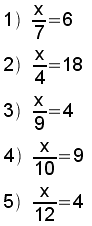 Ejercicios
Resuelve las siguientes ecuaciones de tipo 3
Ejercicio 38
Tipo 4. Ecuaciones ax+b=c
3x +2 = 17
Ejercicios
Resuelve las siguientes ecuaciones de tipo 4
Ejercicio 39
Tipo 5. Ecuaciones con varias x
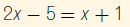 Ejercicios
Resuelve las siguientes ecuaciones de tipo 5
Ejercicio 40
Ejercicios
Resuelve las siguientes ecuaciones de tipo 5
Ejercicio 41
Ejercicios
Resuelve las siguientes ecuaciones de tipo 5
Ejercicio 41
Visualizar en casa vídeos 3 y 4 con los tipos 6, 7 y 8 de ecuaciones…
Tipo 6. Ecuaciones con paréntesis
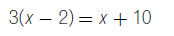 Ejercicios
Resuelve las siguientes ecuaciones de tipo 6
Ejercicio 42
Ejercicios
Resuelve las siguientes ecuaciones de tipo 6
Ejercicio 42
Ecuaciones con 1 denominador
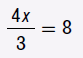 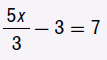 Tipo 7. Ecuaciones con 1 denominador
Ejercicio 43
Ecuaciones con más de 1 denominador
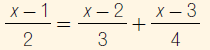 Tipo 8. Ecuaciones con más de 1 denominador
Ejercicio 44
Tipo 8. Ecuaciones con más de 1 denominador
Ejercicio 44
Crucigrama de ecuaciones
Ejercicio 45
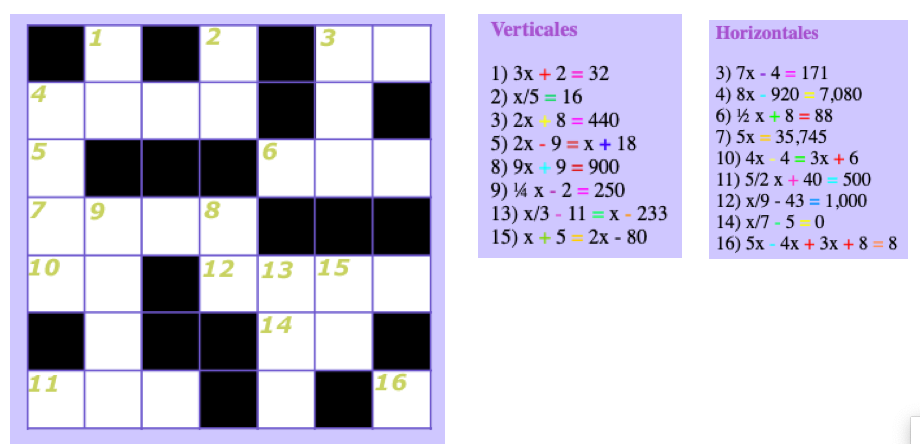 PROBLEMAS DE ECUACIONES DE GRADO 1
Ejercicio 46
Tres números consecutivos suman 51, ¿Cuáles son?. Calcúlalo con ecuaciones. (Sol: 16,17 y 18).
PROBLEMAS DE ECUACIONES DE GRADO 1
Ejercicio 47
Si al doble de un número le sumamos su tercera parte obtenemos 14, ¿Cuál es dicho número? (Sol: 6)
PROBLEMAS DE ECUACIONES DE GRADO 1
Ejercicio 48
La suma de dos números impares consecutivos es 36. ¿Cuáles son?. (Sol: 17 y 19).
PROBLEMAS DE ECUACIONES DE GRADO 1
Ejercicio 49
En una clase de 2º de ESO hay el doble de chicos que de chicas. Si hay 30 alumnos, ¿Cuántas chichas y chicos hay?. (Sol: 20 chicos y 10 chicas).
PROBLEMAS DE ECUACIONES DE GRADO 1
Ejercicio 50
Si Elena es tres años menor que Lucio, y este es uno mayor que Berta, y entre los tres suman 41 años, ¿Qué edad tiene cada uno? (Sol: Berta 14, Lucio 15 y Elena 12).
PROBLEMAS DE ECUACIONES DE GRADO 1
Ejercicio 51
Una madre tiene el cuádruplo de la edad de su hijo, y dentro de cinco años, tendrá́ el triple de años que él. Indicar que edad tienen ambos. (Sol: Madre 40, Hijo 10).
PROBLEMAS DE ECUACIONES DE GRADO 1
Ejercicio 52
La edad actual de Sergio es el doble que la de su hermana Raquel, pero hace 10 años la edad de Sergio era el triple que la de Raquel. ¿Cuántos años tienen actualmente cada uno? (Sol: 40 y 20).
PROBLEMAS DE ECUACIONES DE GRADO 1
Ejercicio 53
Un padre tiene 51 años y su hijo 16. ¿Hace cuántos años el hijo tenia la sexta parte de la edad del padre?.
PROBLEMAS DE ECUACIONES DE GRADO 1
Ejercicio 54
Determina las medidas de un rectángulo de 1800 m de perímetro y cuya altura es dos tercios de la base.
PROBLEMAS DE ECUACIONES DE GRADO 1
Ejercicio 55
En un bosque hay 4 abetos por cada 2 hayas y 2 hayas por cada castaño. Además hay 42 árboles de otras especies. Si el bosque tiene 483 árboles en total, ¿Cuántos abetos, hayas y castaños hay?
PROBLEMAS DE ECUACIONES
Hoja de Problemas de Ecuaciones Extra de grado 1 para entregar del final de tema
ECUACIONES DE GRADO 2
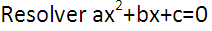 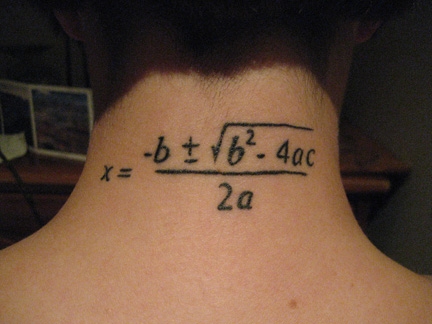 ECUACIONES DE 2º GRADO
Resuelve las siguientes ecuaciones:
Ejercicio 56
ECUACIONES DE 2º GRADO
Ejercicio 57
Halla el valor de “b” para que x2 + bx + 6=0 tenga a x=2 como solución.
ECUACIONES DE 2º GRADO
Ejercicio 58
Inventa una ecuación de 2º grado que tenga 2 soluciones distintas, otra con sólo una solución y otra que no tenga ninguna solución.
ECUACIONES DE 2º GRADO
Ejercicio 59
Resuelve la siguiente ecuación 
(x-1)2 + (x+2)2 = 9
ECUACIONES DE 2º GRADO
Ejercicio 60
Resuelve la siguiente ecuación 
(x-3)(x+3) + (x+1)2 = 16
ECUACIONES DE GRADO 2 INCOMPLETAS
x2 – 4x = 0 (cuando a=0)
 
 
x2-4=0 (cuando b=0)
ECUACIONES DE 2º GRADO
Resuelve las siguientes ecuaciones:
Ejercicio 61
ECUACIONES DE 2º GRADO
Ejercicio 62
La suma de número y su cuadrado es 30.  ¿Cuál es el número?. Utiliza ecuaciones.
ECUACIONES DE 2º GRADO
Ejercicio 63
Hace 7 años el cuadrado de la edad de Antonio era 36. ¿Cuántos años tiene ahora?.
ECUACIONES DE 2º GRADO
Ejercicio 64
El producto de un número por su siguiente es 42. ¿Qué números son?. Utiliza ecuaciones.
ECUACIONES DE 2º GRADO
Ejercicio 65
Un triángulo rectángulo tiene como lados 3 números consecutivos.  ¿Cuánto mide cada lado?.
PROBLEMAS DE ECUACIONES
Hoja de Problemas de Ecuaciones Extra de grado 2 para entregar del final de tema
SISTEMAS DE ECUACIONES
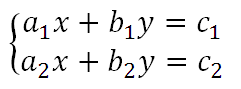 Métodos de Resolución:
SISTEMAS DE ECUACIONES
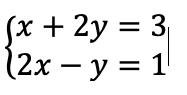 Métodos de Resolución:
SISTEMAS DE ECUACIONES
Resuelve estos sistemas por el método de sustitución :
Ejercicio 66
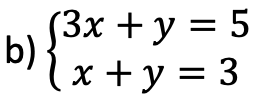 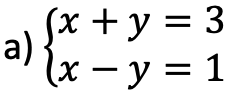 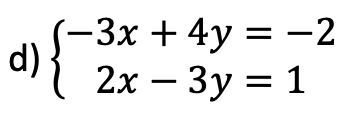 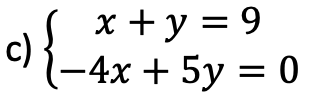 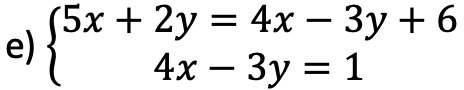 SISTEMAS DE ECUACIONES
Resuelve estos sistemas por el método de reducción :
Ejercicio 67
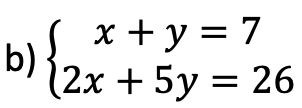 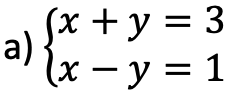 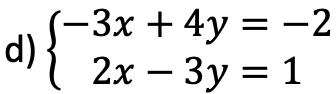 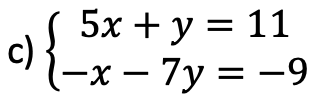 SISTEMAS DE ECUACIONES
Resuelve estos sistemas por el método de igualación :
Ejercicio 68
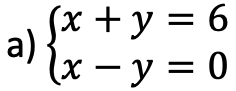 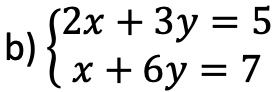 SISTEMAS DE ECUACIONES
Resuelve estos sistemas por el método que prefieras :
Ejercicio 69
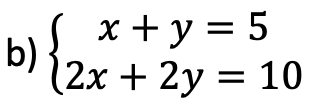 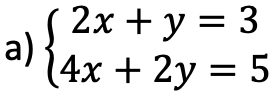 SISTEMAS DE ECUACIONES
Ejercicio 70
Inventa un sistema de ecuaciones que tenga por solución x=1 , y=3.
SISTEMAS DE ECUACIONES
Ejercicio 71
Inventa un sistema de ecuaciones que tenga por solución x=-2 , y=4.
SISTEMAS DE ECUACIONES
Ejercicio 72
Dos camisetas y un pantalón cuestan 35€. Tres camisetas y dos pantalones cuestan 60€. ¿Cuánto cuesta cada camiseta y cada pantalón?.
SISTEMAS DE ECUACIONES
Ejercicio 73
La suma de las edades de dos hermanos es 50. El doble de la edad de uno de ellos menos 10 es la edad del otro. ¿Qué edad tiene cada uno?.
SISTEMAS DE ECUACIONES
Ejercicio 74
Un complejo hotelero tiene 40 apartamentos entre los cuales hay apartamentos dobles y cuádruples. Si estando al completo hay 140 personas. ¿Cuántos apartamentos hay de cada tipo?.
SISTEMAS DE ECUACIONES
Ejercicio 75
Un examen tipo test tiene 30 preguntas. Las acertadas suman 2 puntos y las falladas restan 1 punto. Sabiendo que has rellenado todas y has sacado 33 puntos. ¿Cuántas has acertado?.
PROBLEMAS DE ECUACIONES
Hoja de Problemas de Sistemas Extra para entregar del final de tema